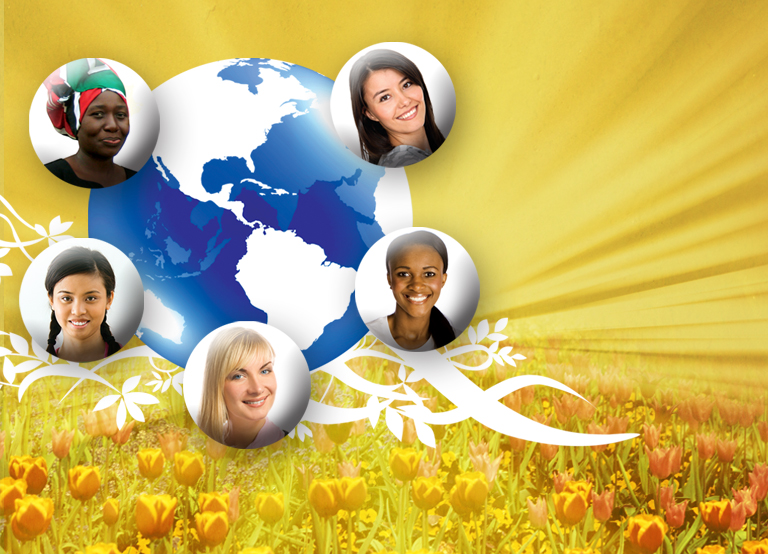 ЕВАНГЕЛИЗМ для КАЖДОГО
Генеральная Конференция
Отдел Женского служения РУКОВОДСТВО ПО ЕВАНГЕЛЬСКОЙ РАБОТЕ
Обучающая Программа
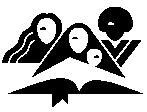 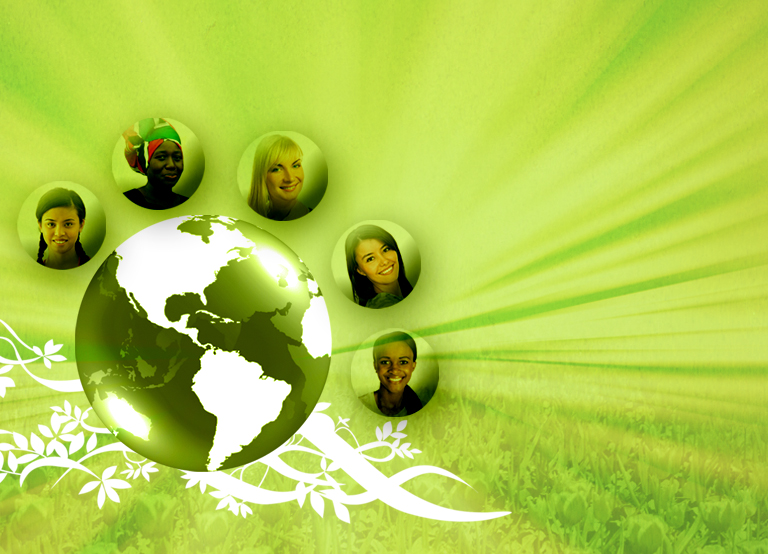 ЕВАНГЕЛИЗМ ДЛЯ КАЖДОГО
Глава 2. Подготовка Церкви
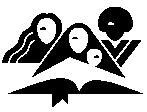 Генеральная Конференция 
Отдел Женского служения
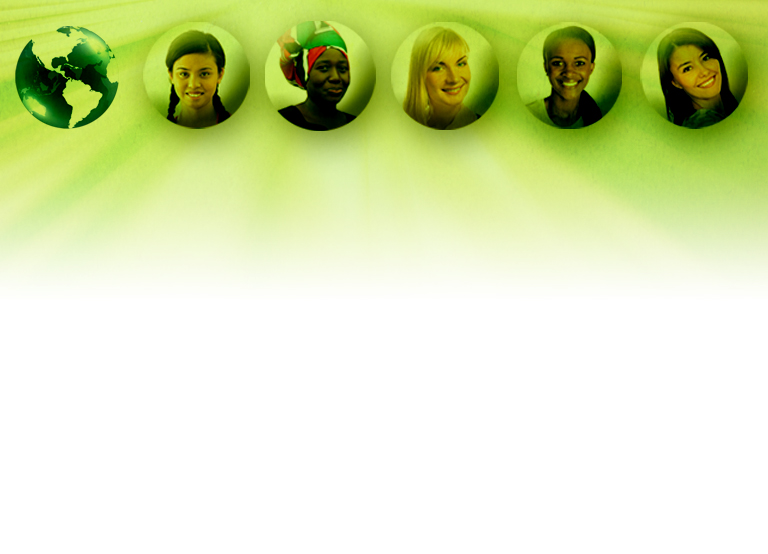 «Личное усилие ради других должно быть предшествуемо тайною молитвою, потому что требуется великая мудрость, чтобы понять науку спасения душ. Прежде, чем иметь общение с людьми, имейте общение  с Христом. У престола небесной благодати получите подготовку для служения людям» - Наглядные уроки Христа, стр. 149
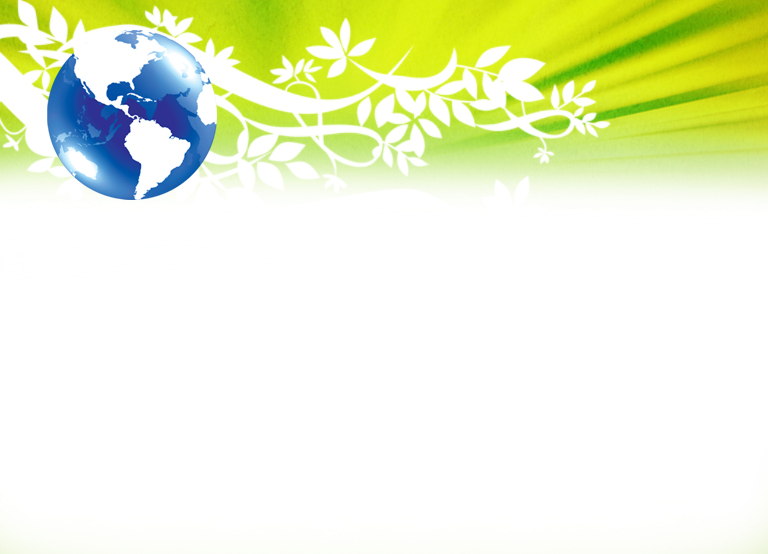 Личная Подготовка
И церковь и лично евангелисты нуждаются  нуждаются в личной подготовке.
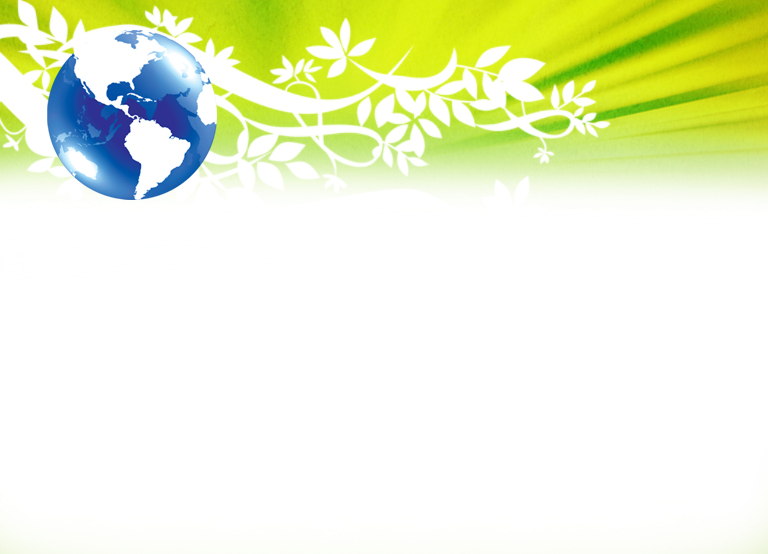 Как человеку нужно провести эту подготовку?
Убедитесь в том, что у вас близкие и крепкие взаимоотношения со Христом. Каждый день проводите с Ним время, и особенно в субботний день. Это времяпрепровождение включает время для молитвы и изучения Библии. 

Необходимо полное посвящение Христу, чтобы проповедовать миру о Нем.
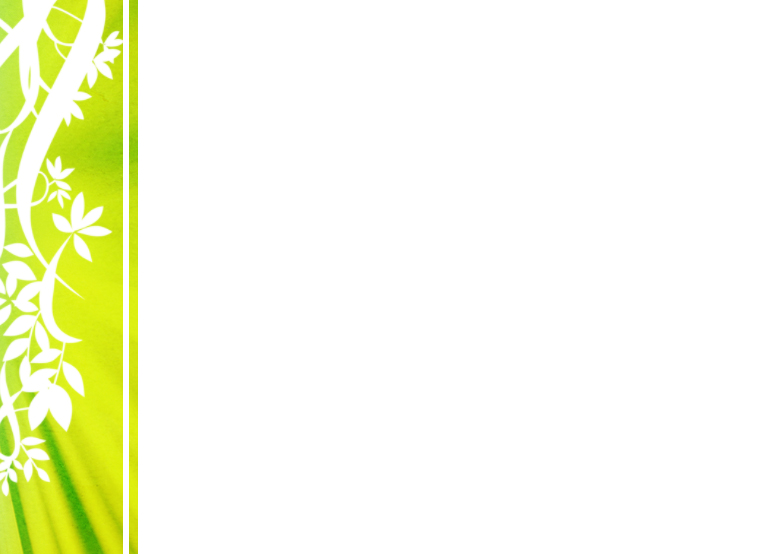 Мы никогда не добьемся успеха в привлечении людей ко Христу без руководства                               и наполненности Святым Духом. Наша величайшая потребность – потребность в Духе Святом. Только Он сможет подготовить нас к этому великому труду.
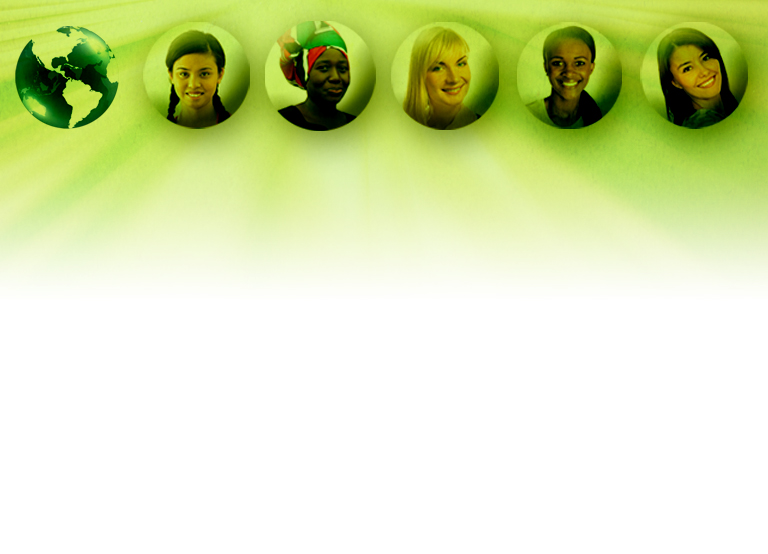 «Дух Святой дается для того, чтобы напомнить нам о словах и делах Христа, совершенные ради спасения души; и если бы этот Дух       был признан и оценен, духовная жизнь стала бы во сто раз лучше». (Е. Уайт, «Путь, истина    и жизнь», Знамения времени, № 3, 20 января, 1898 г.)
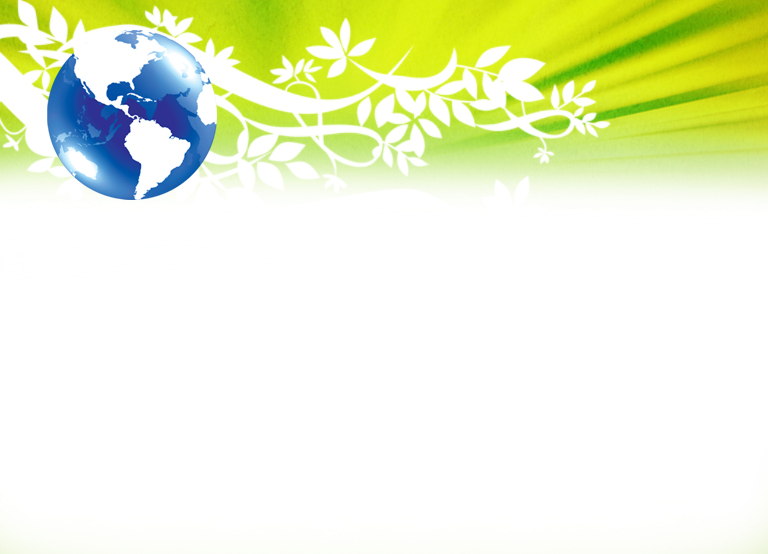 Подготовительные встречи                    и молитвенные группы
Существует множество программ, предназначенных для оказания помощи церкви подготовиться к евангельской кампании — для духовной подготовки, подготовки к свидетельству и участию                в служении.
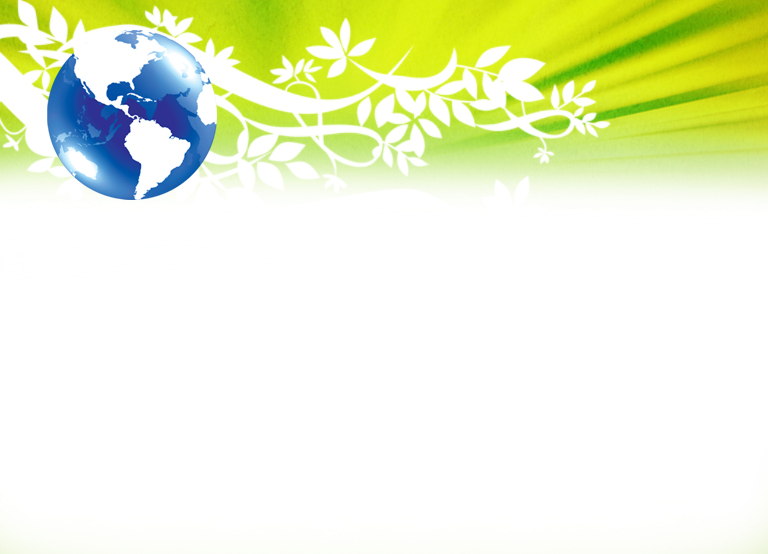 ВСТРЕЧИ
Одним из прекрасных источников возрождения являются специальные встречи, посвященные духовному общению – это время, когда община может собраться          для молитвы и общения где-то в прекрасном месте, где они могут общаться с Богом.
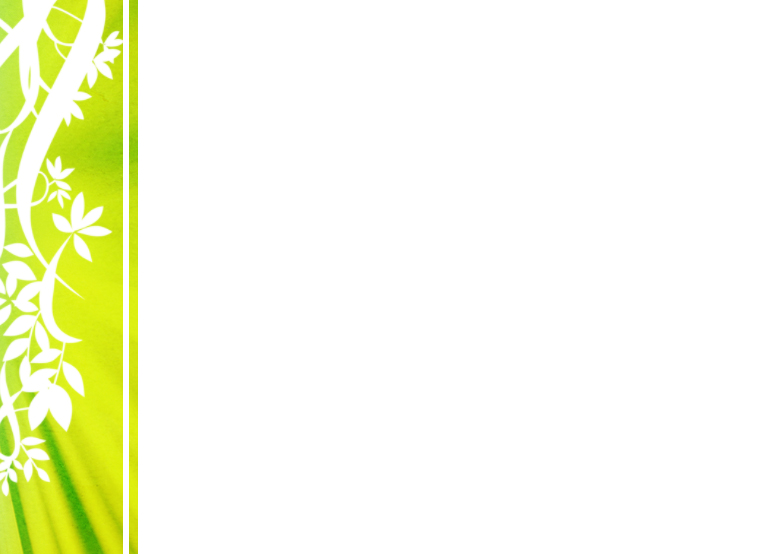 Если евангельская программа будет проводиться женщинами для женщин, было бы хорошо провести подготовительную встречу для женщин, чтобы приготовиться                 к возрождению. Если эта встреча будет проводиться в должном духе                    и женщины будут стремиться                    к возрождению, можно достичь хороших результатов.
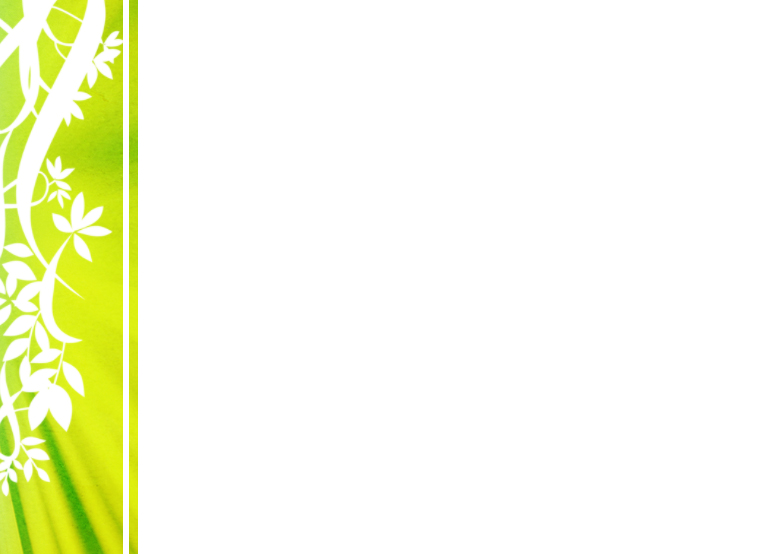 МАТЕРИАЛЫ
Замечательные материалы               для проведения подобных встреч размещены на сайте www.AdventSource.org и на сайте отдела женского служения Генеральной Конференции www.adventistwomensministries.org
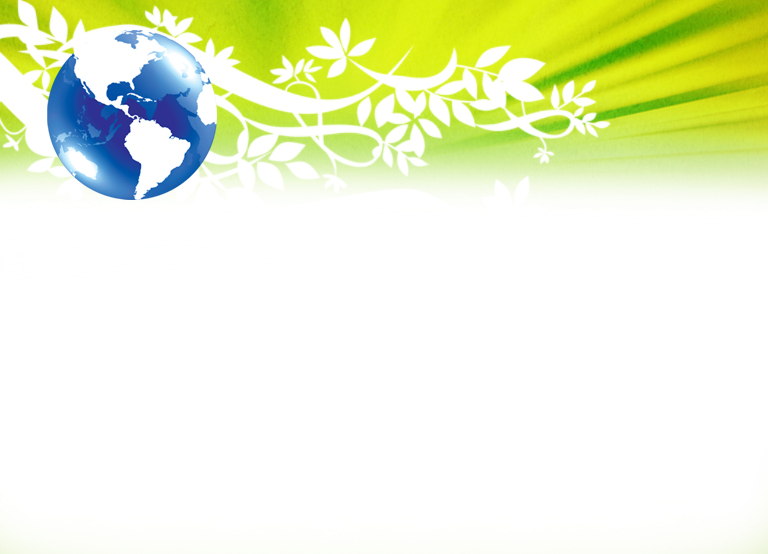 Составляющие хорошей подготовительной встречи
Пригласите хорошего ведущего, духовного человека, который может вдохновить и вести участников к возрождению.
Выделите время для изучения Библии, это может    быть изучение в группе для практического применения библейских уроков на практике или индуктивное изучение. 
Включите в программу вдохновляющее групповое пение.
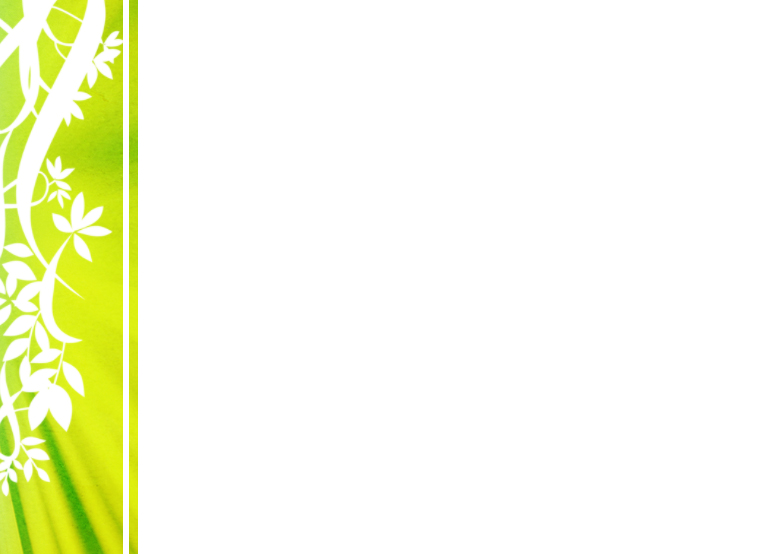 Выделите время для молитвы.  Побуждайте участников к молитве разговору. Они могут молиться кратко, в одном предложении. Даже песни могут быть молитвами. Убедитесь в том, что все члены группы находятся достаточно близко друг  с другом, чтобы слышать молитвы друг друга.

Не перегружайте расписание, чтобы у людей было достаточно времени для личных молитв и размышлений, и чтобы Дух Святой мог проявить Себя.
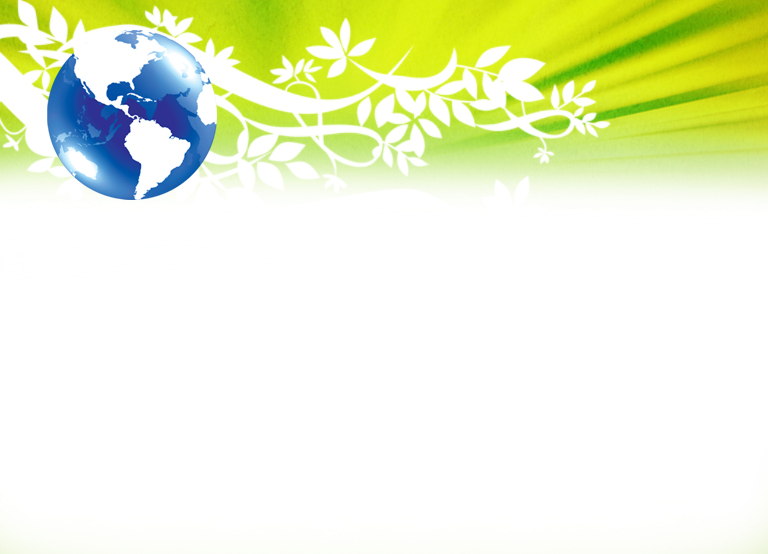 Молитвенная конференция/встреча
Замечательная альтернатива встрече                          по возрождению это молитвенная конференция.            В большинстве дивизионов есть материалы             по проведению молитвенных конференций. Свяжитесь с руководителями отдела женского служения, чтобы получить больше информации     об этом мероприятии.
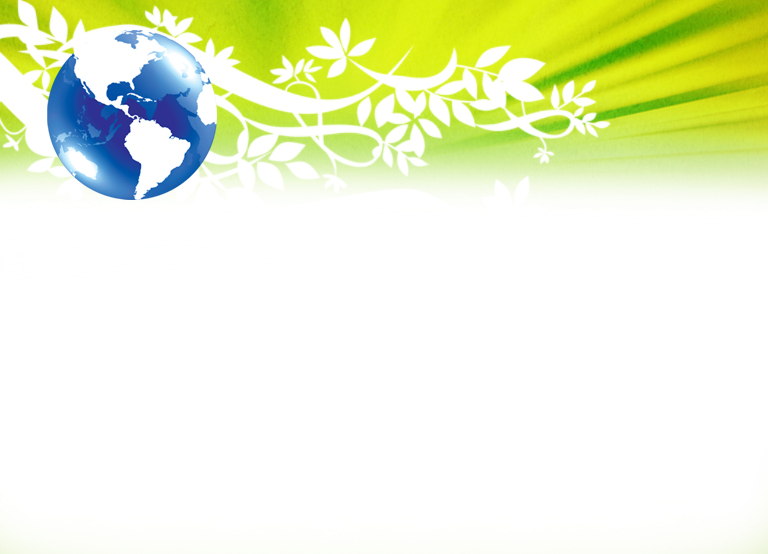 Пост и молитва
Можно собрать людей для совместной молитвы, а не для того, чтобы принять участие в обильном обеде. Если еда и будет предложена, пусть она будет легкой,       чтобы переедание не повлияло на способность размышлять.
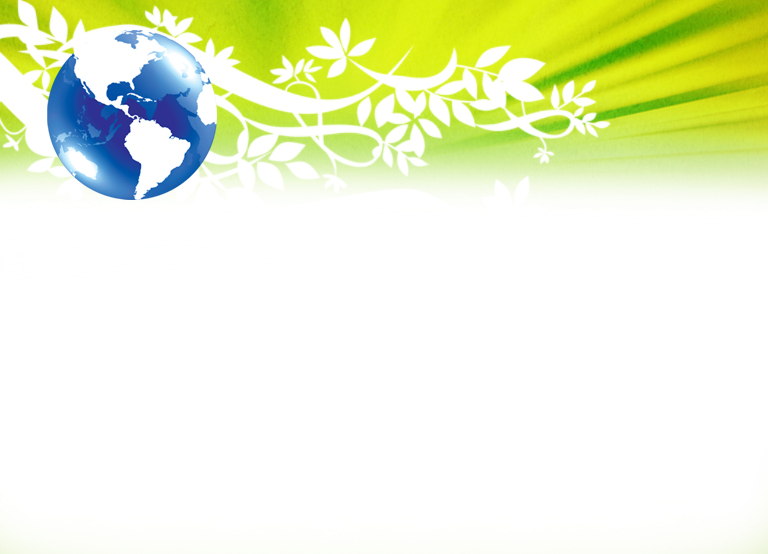 Вы можете предложить следующие темы          для молитвы:
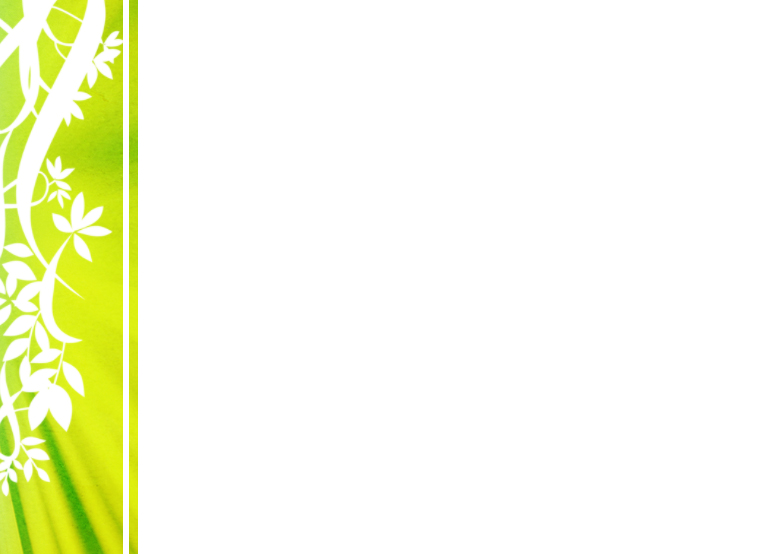 Побуждать людей молиться о себе        и собственной духовной жизни.

Пригласить их молиться о своих семьях, членах церкви, друзьях               и родственниках.

И что более важно, побуждайте           их молиться об их знакомых, которые не находятся в церкви, о тех,               кто оставил Бога и кому нужно к Нему вернуться.
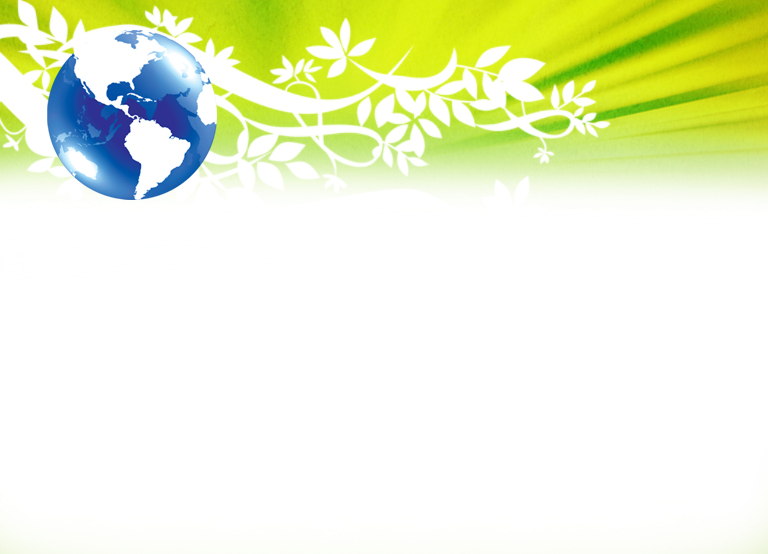 Молитвенная цепочка
Это хороший способ представить молитвенные нужды перед членами церкви. Один участник звонит другому участнику цепочки или нескольким участникам, рассказывает о молитвенной просьбе  и затем просит его позвонить другим до тех пор, пока все члены церкви не будут молиться об этой нужде.
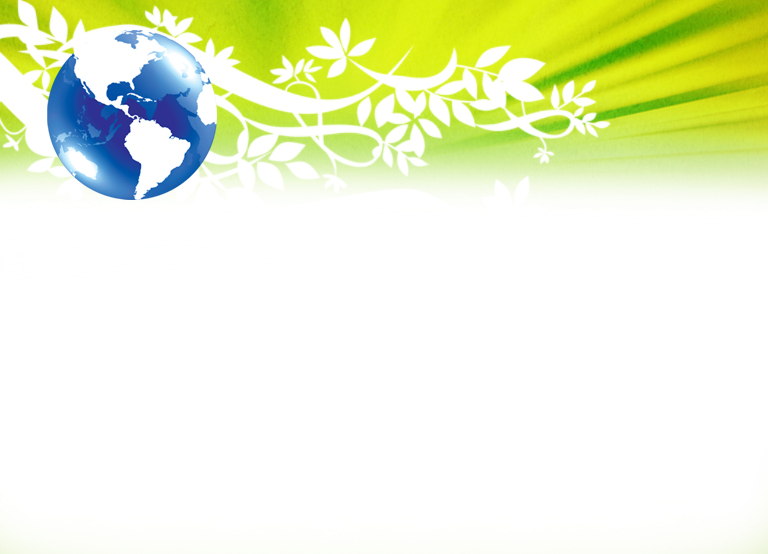 Молитвенные прогулки
Молитвенные прогулки это замечательный способ, чтобы члены церкви не только молились об окружающем их обществе,         но чтобы они и  встречались с людьми               в их домах, не представляя при этом угрозы для людей. Чтобы эта программа была успешной, нужно:
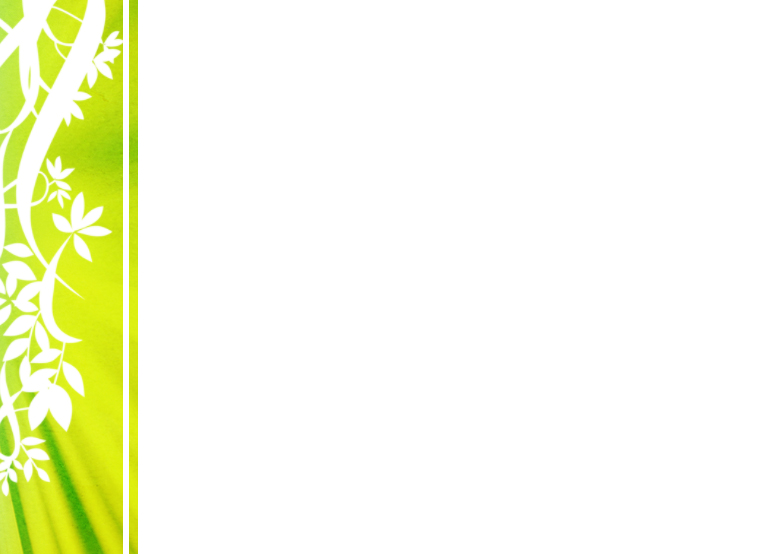 Приглашать всех тех, кто согласился принять участие в молитве встречаться с лидером       в течение десяти минут каждую неделю после окончания служения в церкви. 

Кратко молиться молитвой-разговором  напрямую нацеленной на то, чтобы привести людей ко Христу во время евангельской кампании.

Этаже самая группа может встречаться один раз в месяц, чтобы молиться в течение часа.
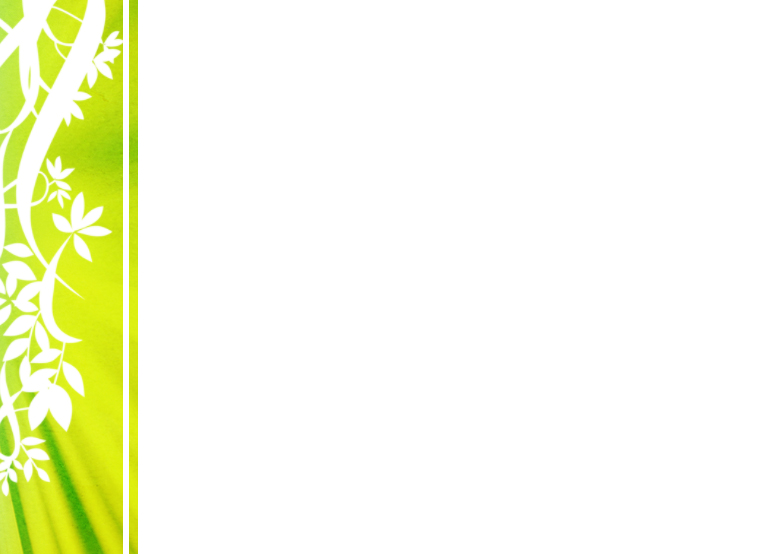 Во время подготовки к евангельской кампании, каждого члена этой группы нужно попросить избрать участок в городе и затем обойти его, молясь тихой молитвой             (или молиться вслух в группах по два человека) за каждый дом в этом районе.
После таких молитвенных прогулок в течение, по крайней мере одного месяца, члены группы могут распространить в этом районе карточки для записи молитвенных просьб (их можно повесить на дверные ручки). Затем им нужно вернуться, чтобы собрать карточки и особенное время уделить молитвенным просьбам, записанным на карточках.
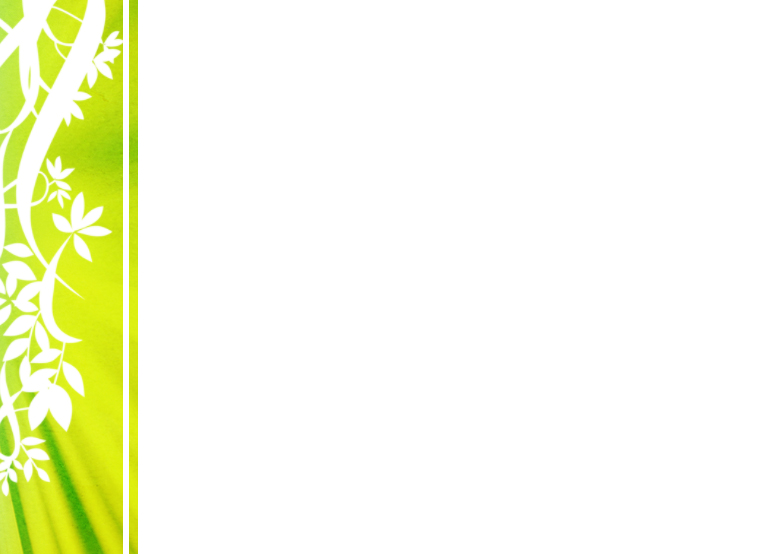 Если члены группы чувствуют себя достаточно комфортно, они могут постучать в двери вместо того, чтобы оставлять карточку для записи молитвенной просьбы и объяснить хозяевам дома, что они представляют Церковь адвентистов седьмого дня и молятся о тех, кто живет в этом районе и хотели бы спросить, есть ли у хозяев этого дома молитвенные просьбы.

После молитвы об этих просьбах в течение двух недель, участникам молитвенной группы следует прийти опять в дома тех, кто дал эти просьбы, чтобы рассказать людям о том, что они молились о них. Возможно, члены группы захотят по крайней мере один раз в месяц связываться     с этими людьми, чтобы сообщить о том,              что они все еще молятся о них.
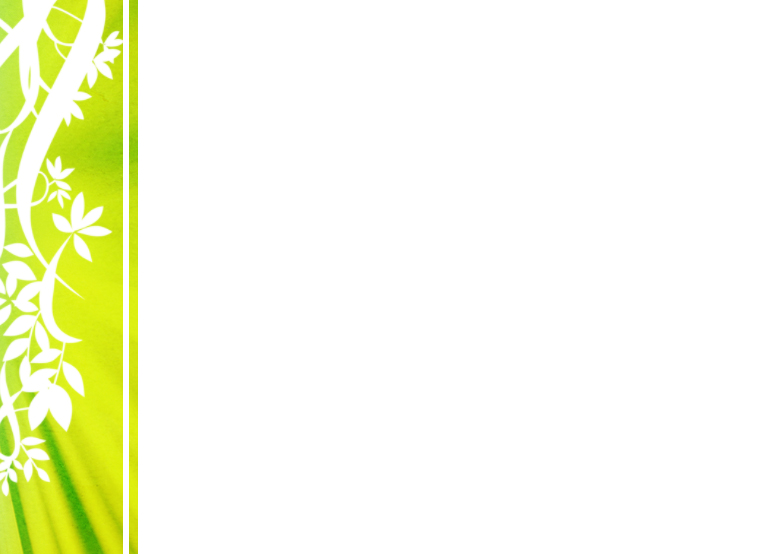 Тех, кто проявит заинтересованность в молитве, можно пригласить присоединиться к молитвенной группе в этом районе.

За неделю до начала программы      те члены церкви, которые молились о людях, должны прийти к тем,         за кого они молились и посещали     их каждый месяц и дать им буклет приглашение (или, если возможно, видео приглашение) на программу.
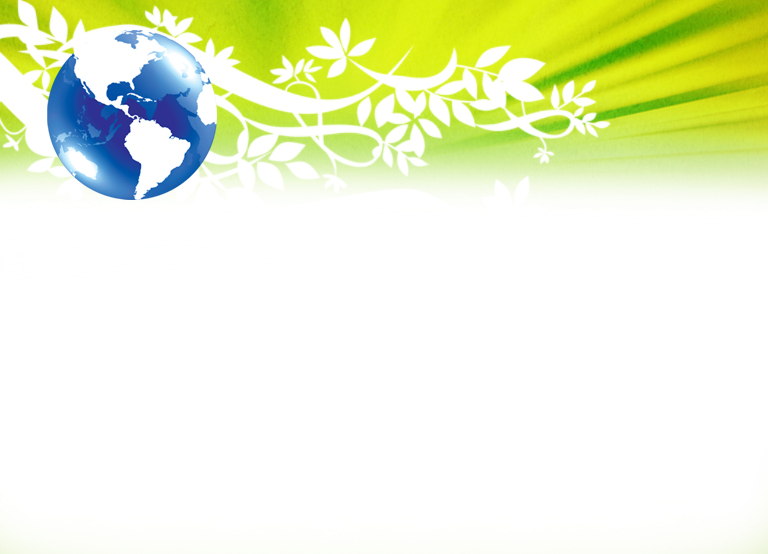 Молитвенная группа
Организация членов церкви в группы для того, чтобы молиться о других людях может изменить и их жизнь     и жизнь тех, за кого они молятся.
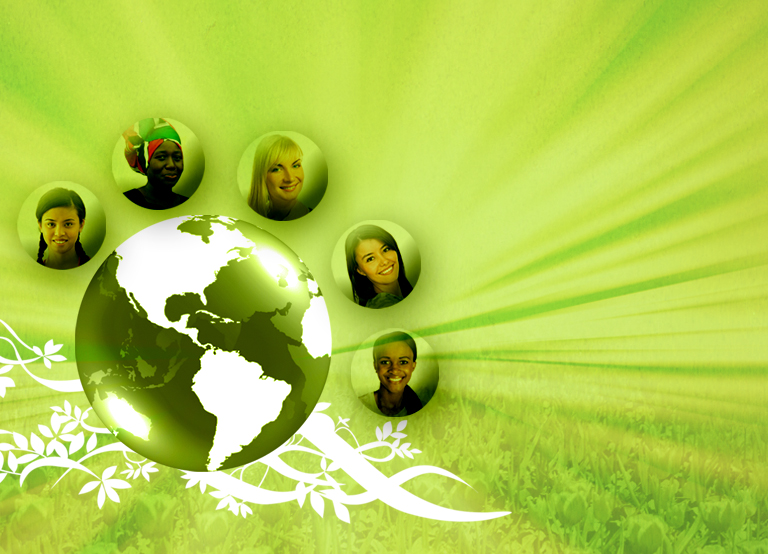 Вот несколько предложений по служению молитвенной группы:
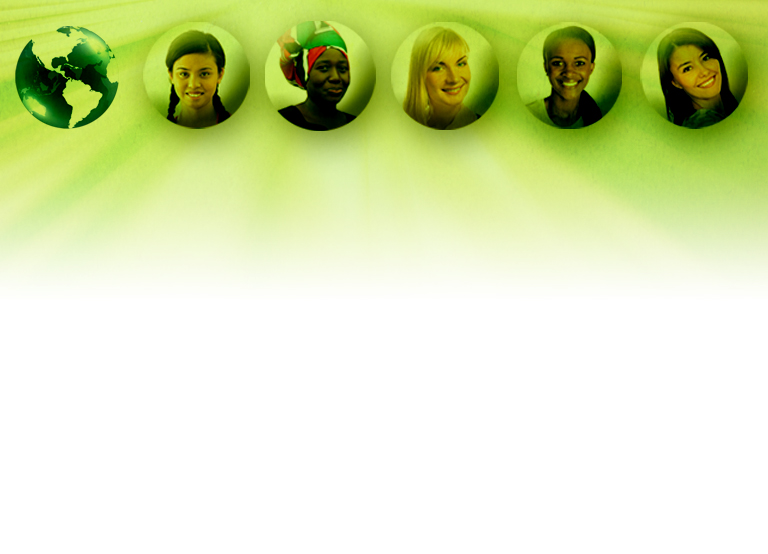 Проведите небольшое занятие по изучению Библии на тему молитвы. 
Вместе прочтите короткие отрывки            из книг, посвященных молитве.
Составьте список молитвенных просьб.
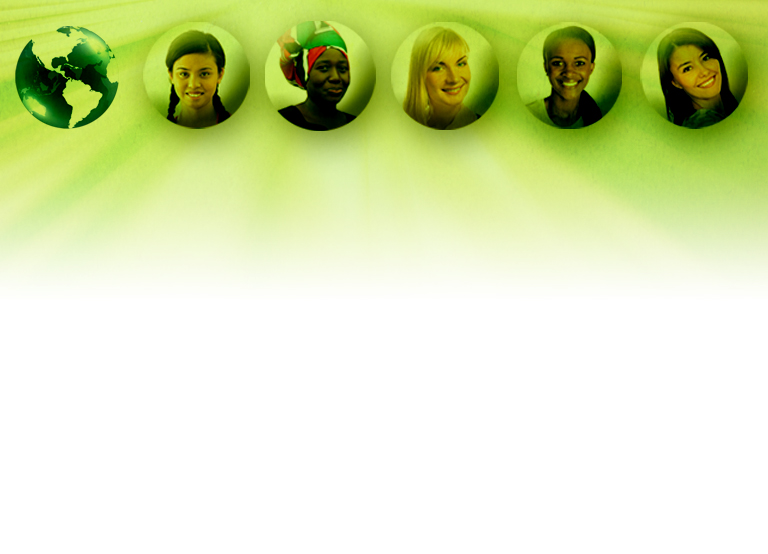 Найдите себе партнеров для молитвы.  Каждый день или еженедельно звоните друг другу, чтобы молиться друг о друге      и о местных жителях.
Помните о том, что вам следует молиться о представителях местного населения.
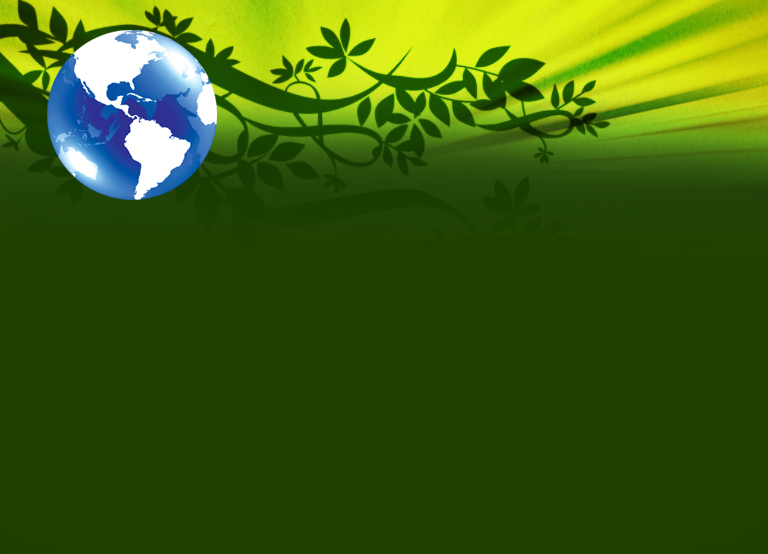 Как избежать «выгорания»
Когда вы будете трудиться над подготовкой евангельской программы и у вас будут установлены крайние сроки, к которым необходимо будет успеть сделать многое, важно, чтобы ваша жизнь оставалась сбалансированной. У вас должно быть время для правильного питания, физических упражнений и время для общения со своей семьей.